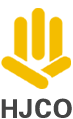 ANHUI HAOJIE PLASTIC & RUBBER PRODUCTS CO., LTD
HAOJIE 
latex household gloves
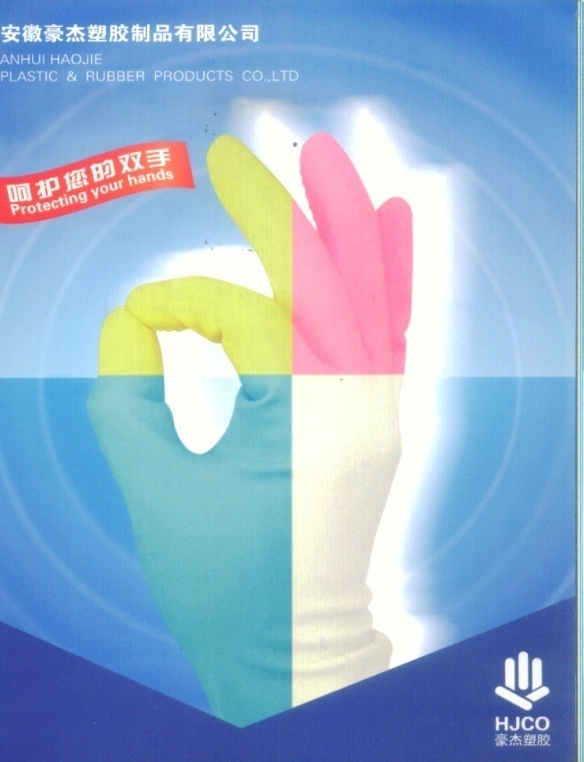 Your   hands    HAOJIE   care!
At first
Time!
It’s our
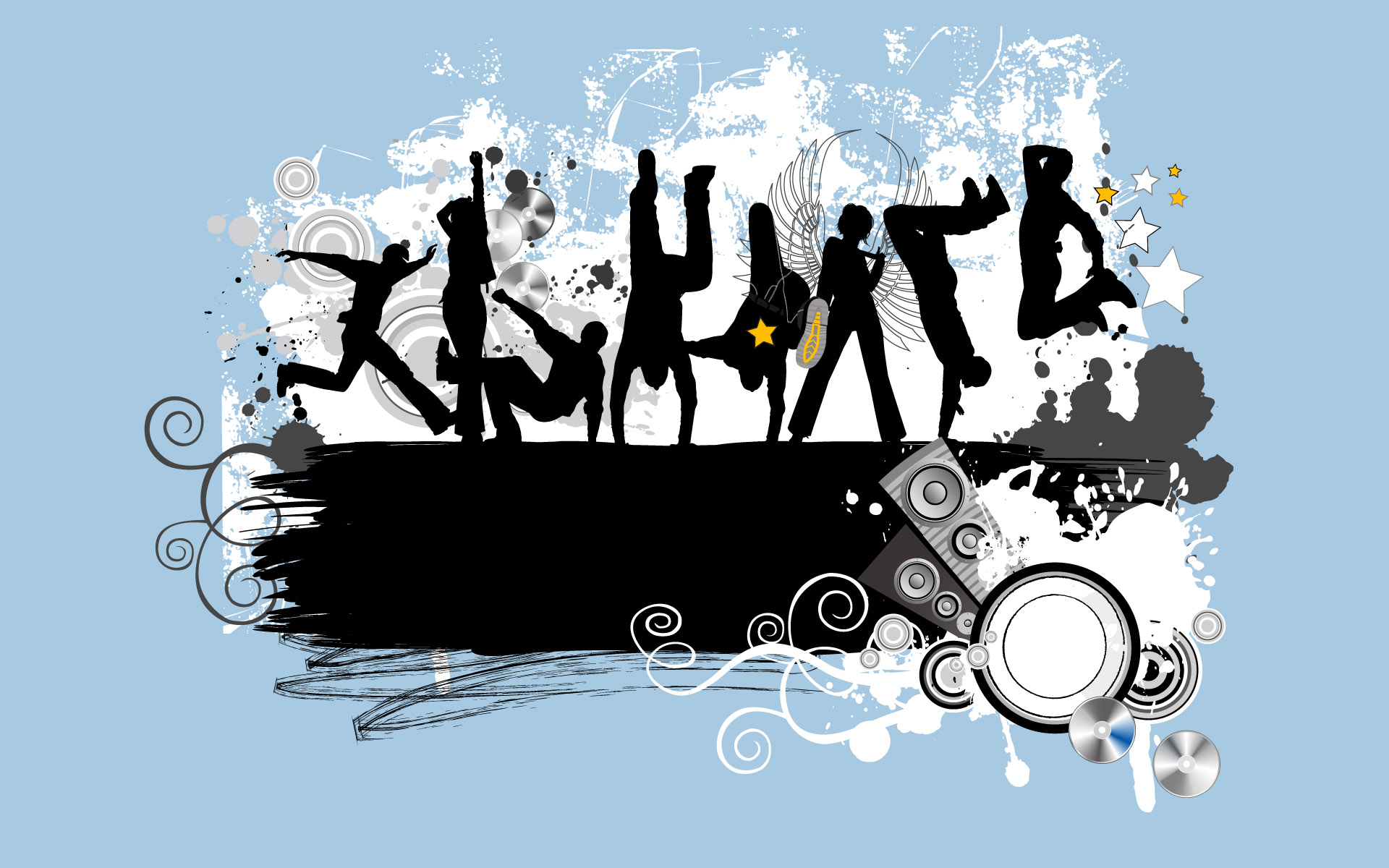 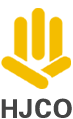 ANHUI HAOJIE PLASTIC & RUBBER PRODUCTS CO., LTD
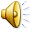 Your   hands,   HAOJIE   care
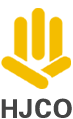 ANHUI HAOJIE PLASTIC & RUBBER PRODUCTS CO., LTD
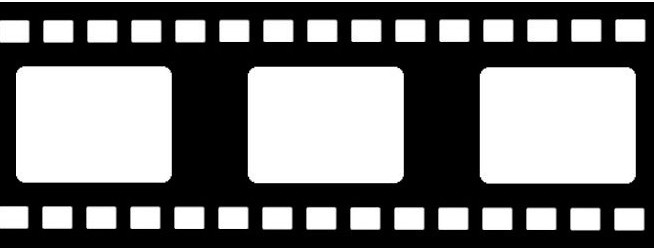 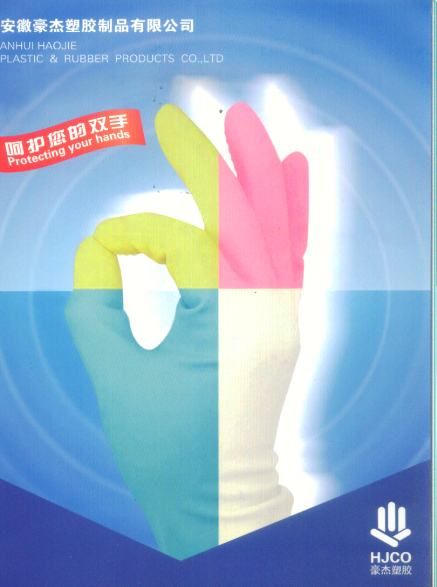 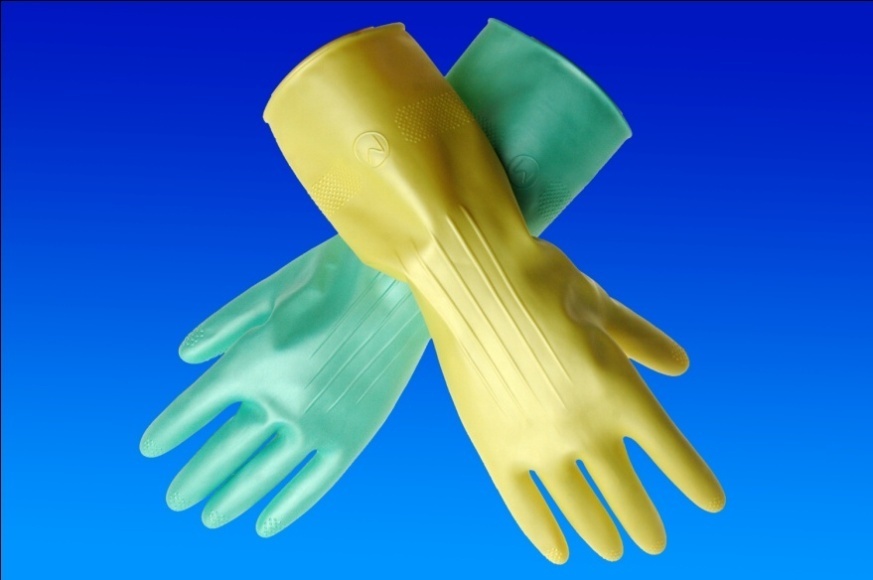 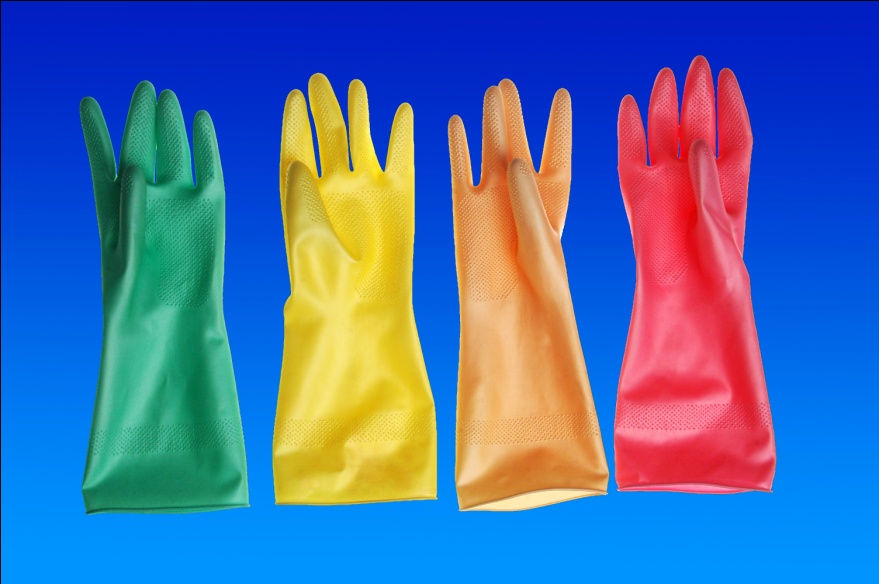 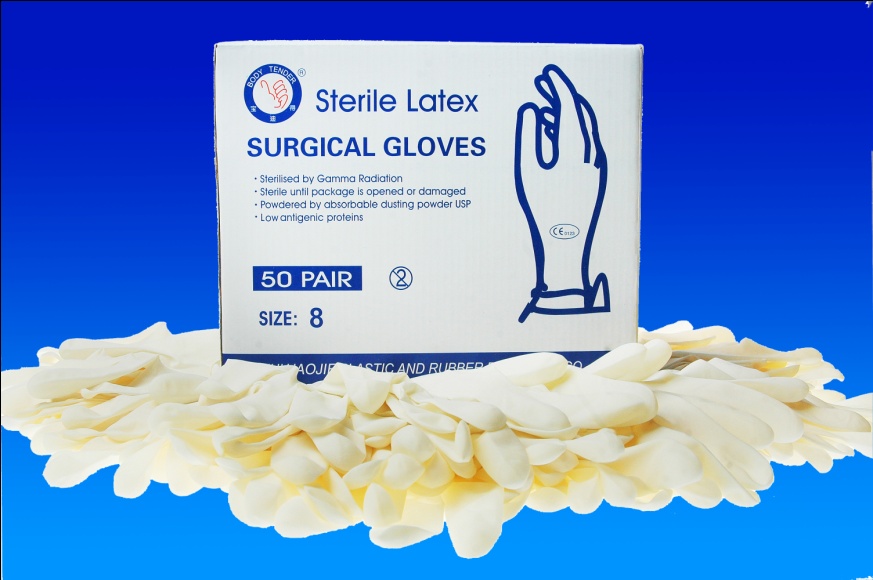 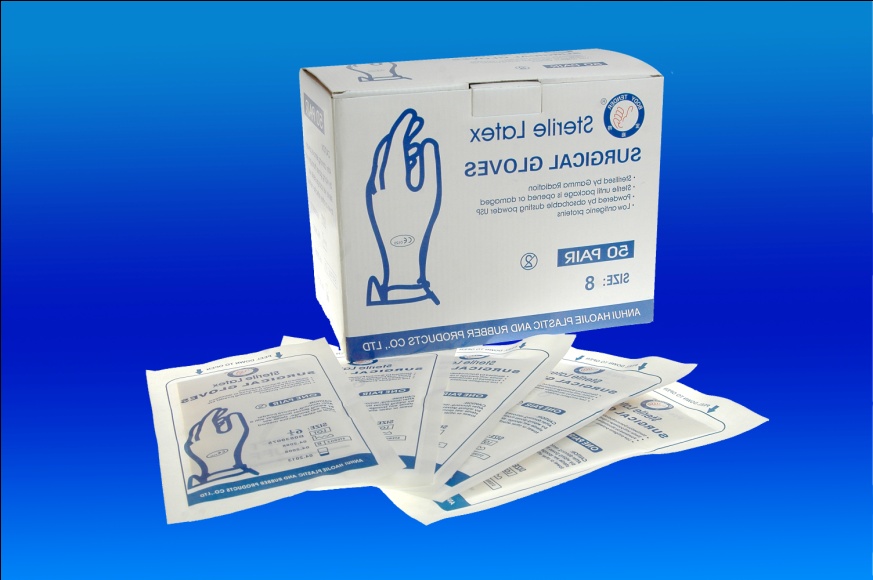 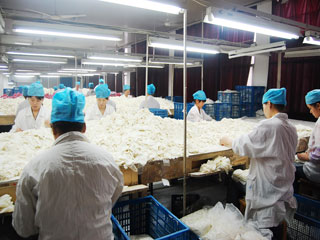 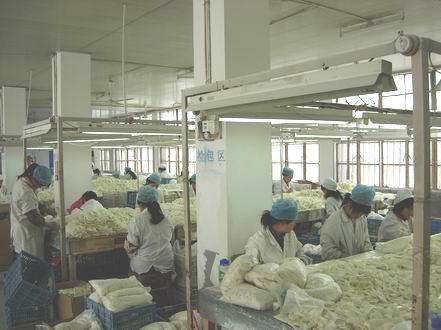 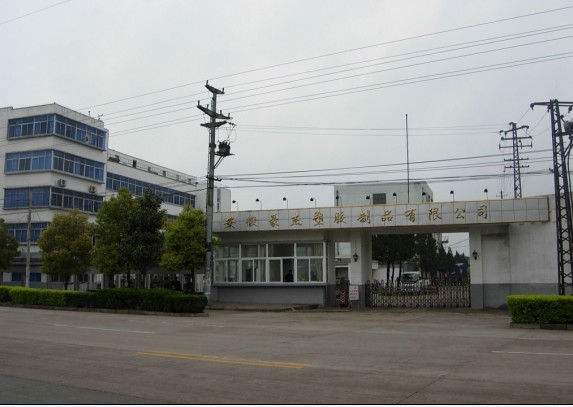 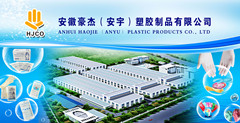 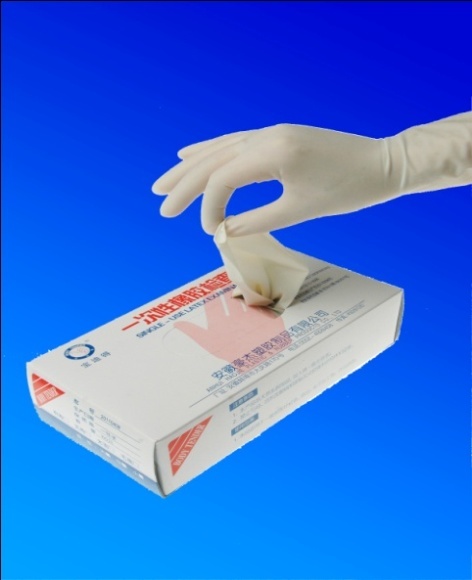 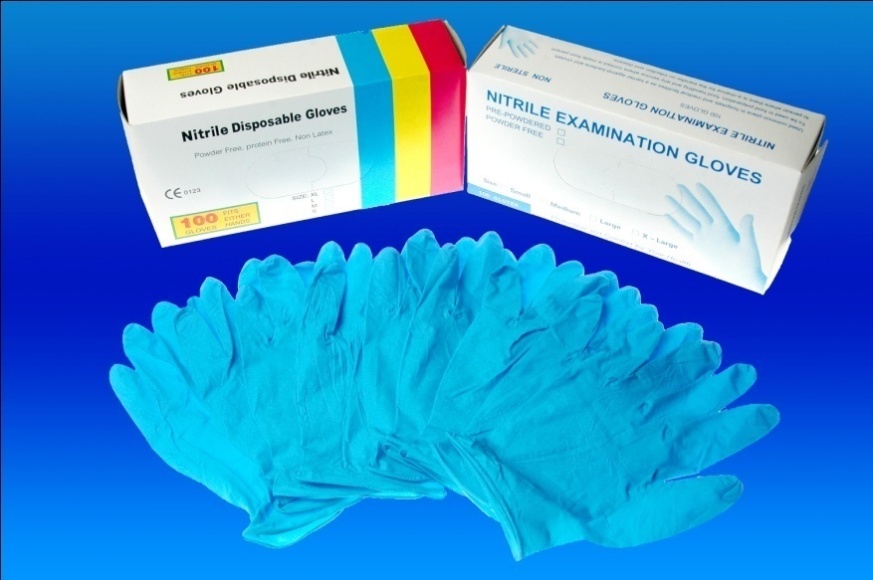 Your   hands,   HAOJIE   care
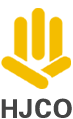 ANHUI HAOJIE PLASTIC & RUBBER PRODUCTS CO., LTD
HAOJIE 
latex household gloves
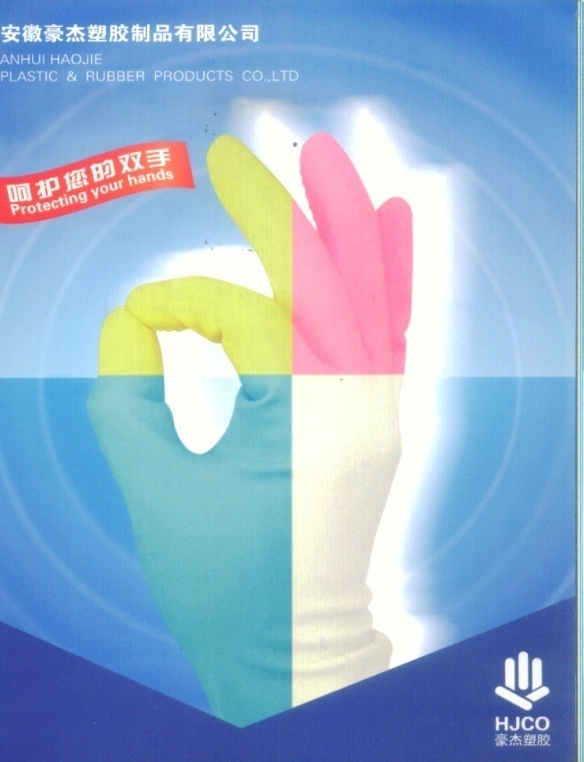 Your   hands    HAOJIE   care!
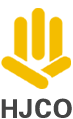 ANHUI HAOJIE PLASTIC & RUBBER PRODUCTS CO., LTD
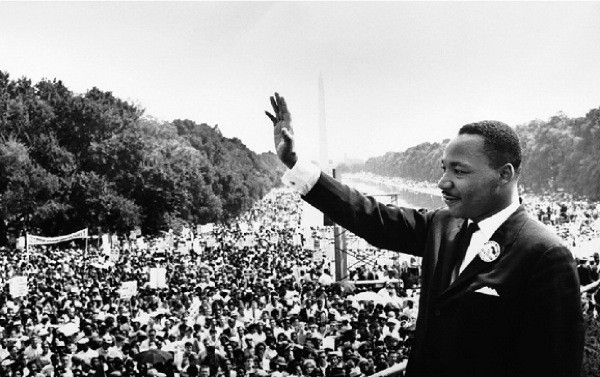 Your   hands,   HAOJIE   care
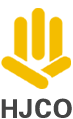 ANHUI HAOJIE PLASTIC & RUBBER PRODUCTS CO., LTD
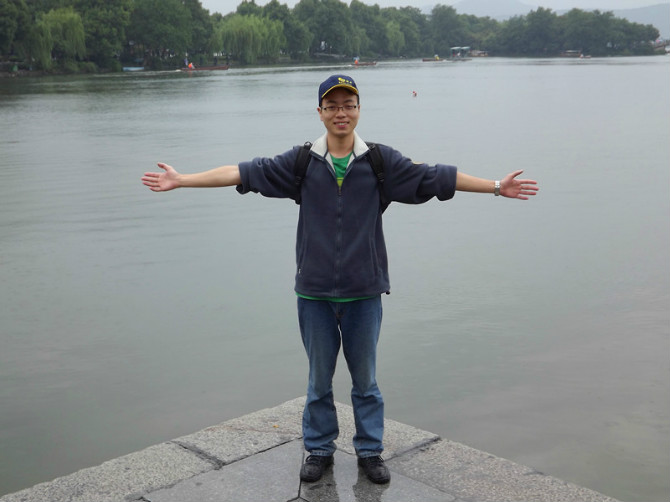 I have a dream~
Your   hands,   HAOJIE   care
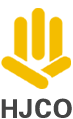 ANHUI HAOJIE PLASTIC & RUBBER PRODUCTS CO., LTD
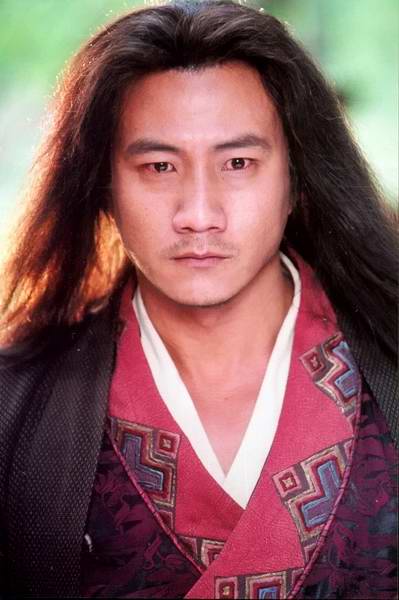 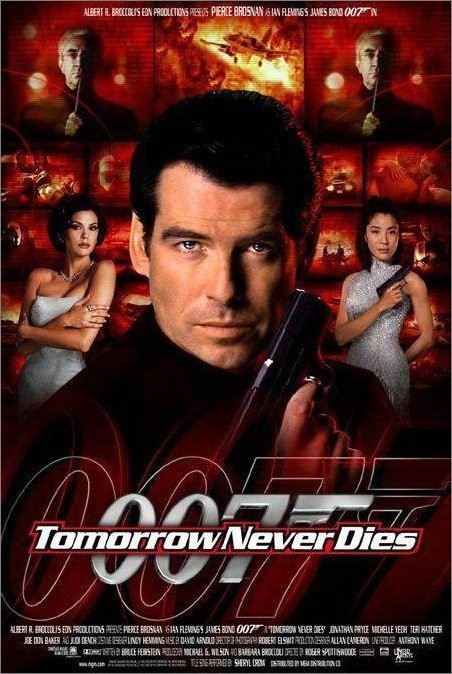 Qiao Feng
007
Your   hands,   HAOJIE   care
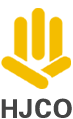 ANHUI HAOJIE PLASTIC & RUBBER PRODUCTS CO., LTD
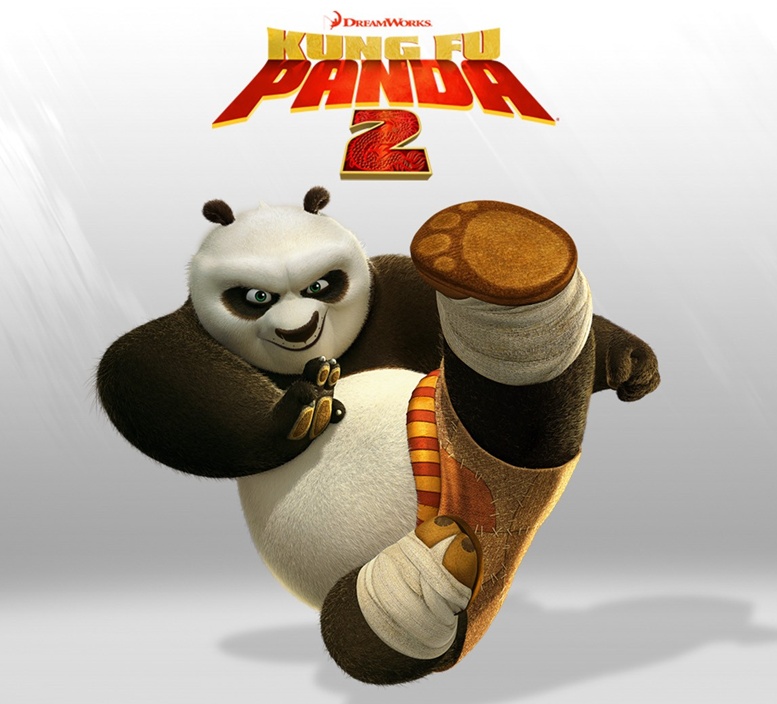 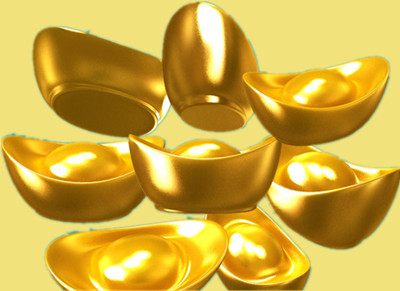 Your   hands,   HAOJIE   care
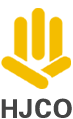 ANHUI HAOJIE PLASTIC & RUBBER PRODUCTS CO., LTD
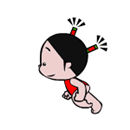 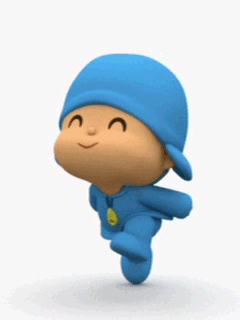 Your   hands,   HAOJIE   care
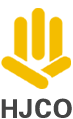 ANHUI HAOJIE PLASTIC & RUBBER PRODUCTS CO., LTD
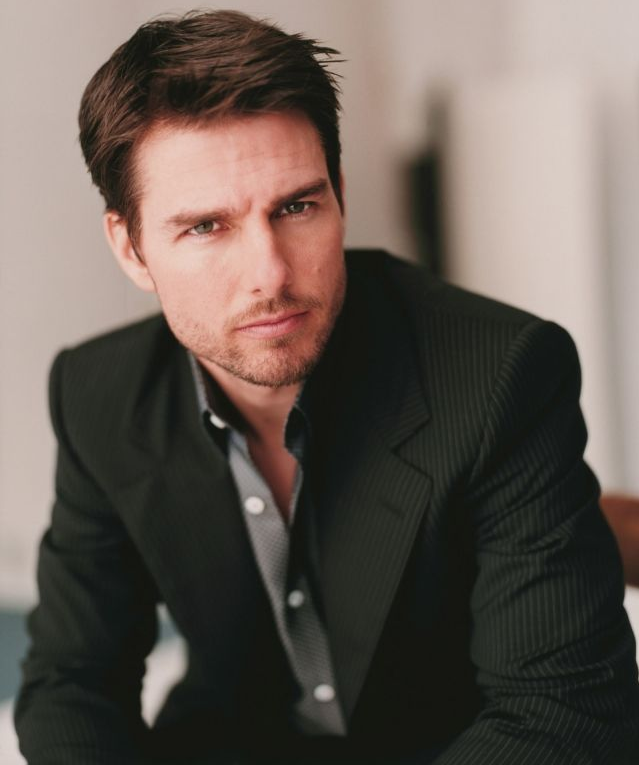 Your   hands,   HAOJIE   care
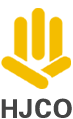 ANHUI HAOJIE PLASTIC & RUBBER PRODUCTS CO., LTD
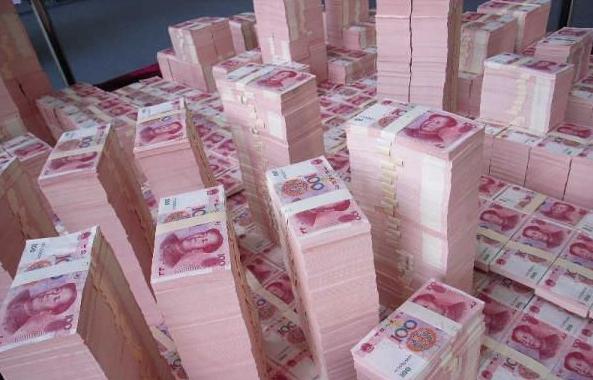 Your   hands,   HAOJIE   care
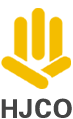 ANHUI HAOJIE PLASTIC & RUBBER PRODUCTS CO., LTD
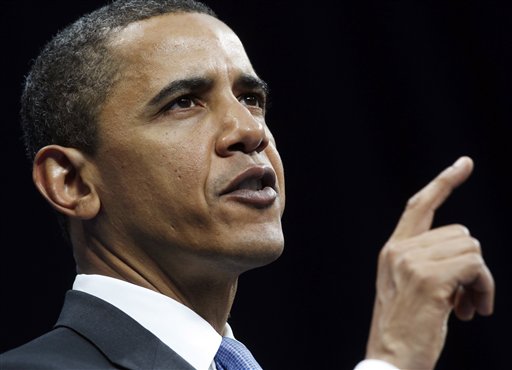 Your   hands,   HAOJIE   care
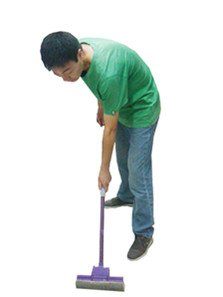 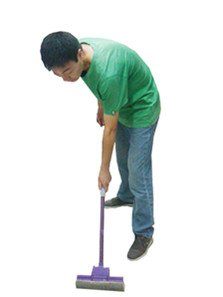 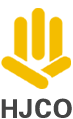 ANHUI HAOJIE PLASTIC & RUBBER PRODUCTS CO., LTD
?
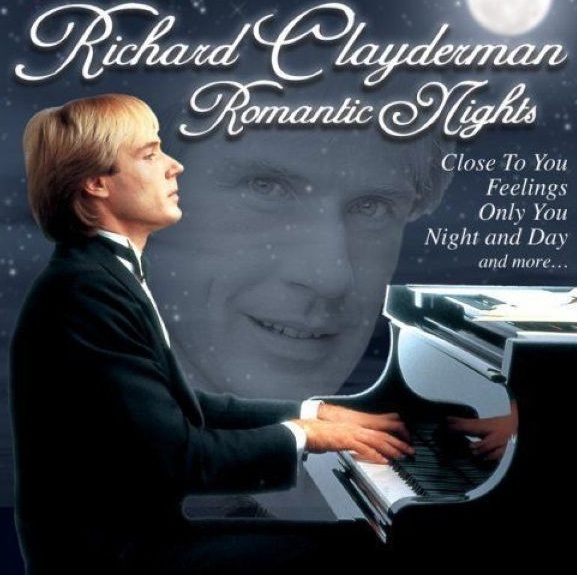 &
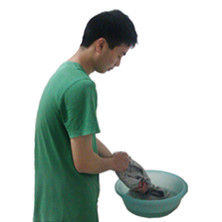 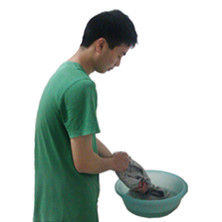 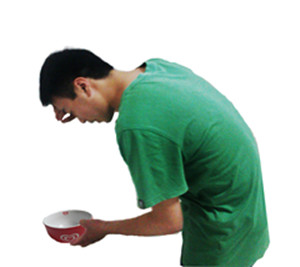 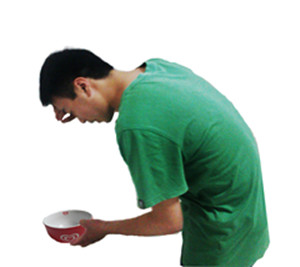 Your   hands,   HAOJIE   care
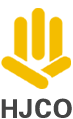 ANHUI HAOJIE PLASTIC & RUBBER PRODUCTS CO., LTD
HAOJIE Latex Gloves！
Your   hands,   HAOJIE   care
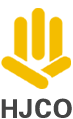 ANHUI HAOJIE PLASTIC & RUBBER PRODUCTS CO., LTD
Characters:
 Soft
 Keep  warm
 Affinity
 Elastic
 Durable
 Abrasion resistant
 Smell  nice
Your   hands,   HAOJIE   care
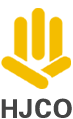 ANHUI HAOJIE PLASTIC & RUBBER PRODUCTS CO., LTD
Company Introduction
Product
Introduction
Selling points
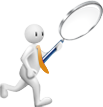 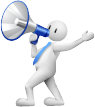 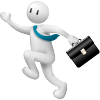 Your   hands,   HAOJIE   care
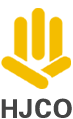 ANHUI HAOJIE PLASTIC & RUBBER PRODUCTS CO., LTD
Company Introduction
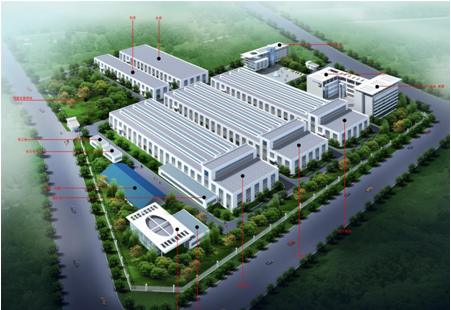 ★ 50 years
★ government–supported
★ high-tech enterprise
★ complete own technology
★ quality ensure system
Your   hands,   HAOJIE   care
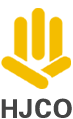 ANHUI HAOJIE PLASTIC & RUBBER PRODUCTS CO., LTD
Company Introduction
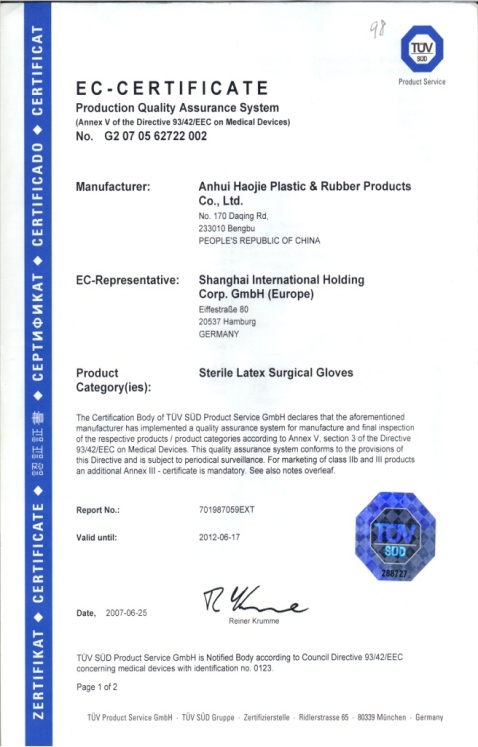 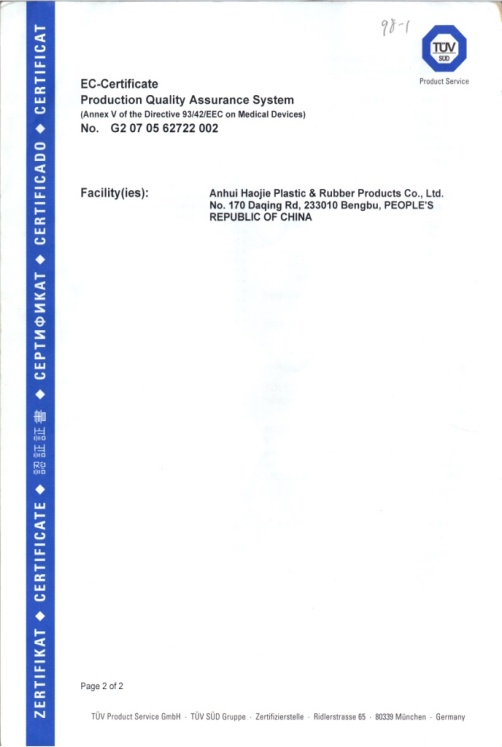 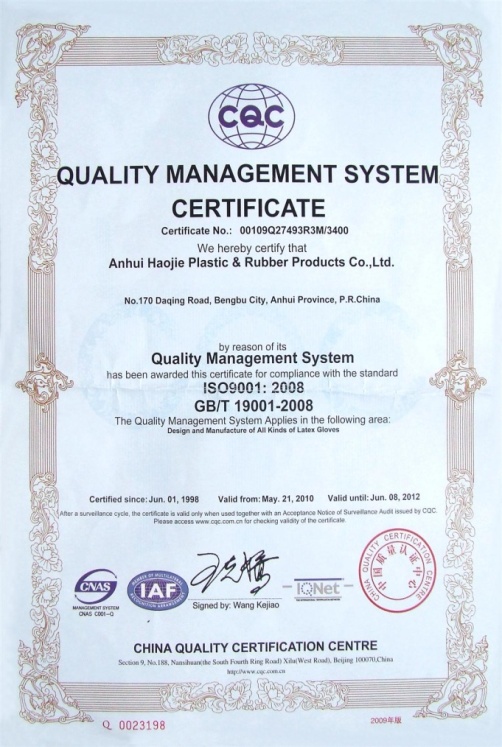 CE Certificate
Quality Certificate
Your   hands,   HAOJIE   care
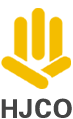 ANHUI HAOJIE PLASTIC & RUBBER PRODUCTS CO., LTD
Product   Introduction
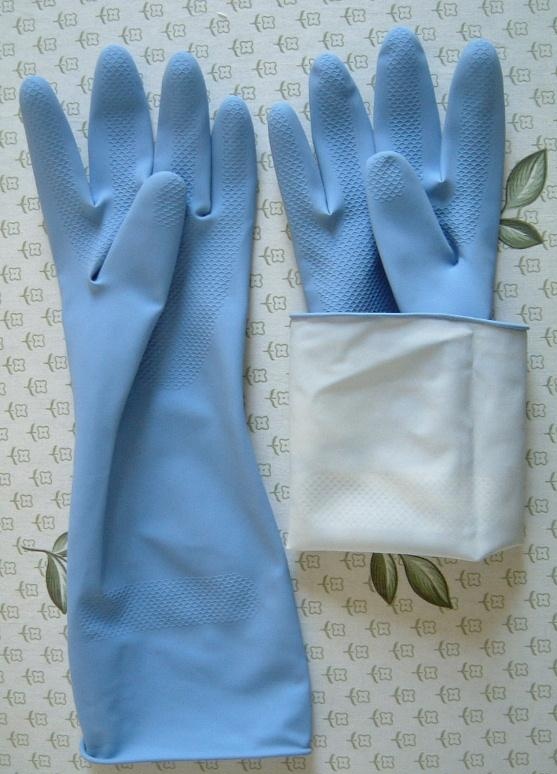 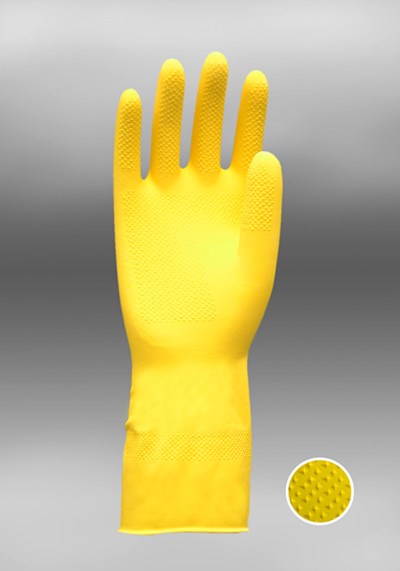 ★ soft and durable
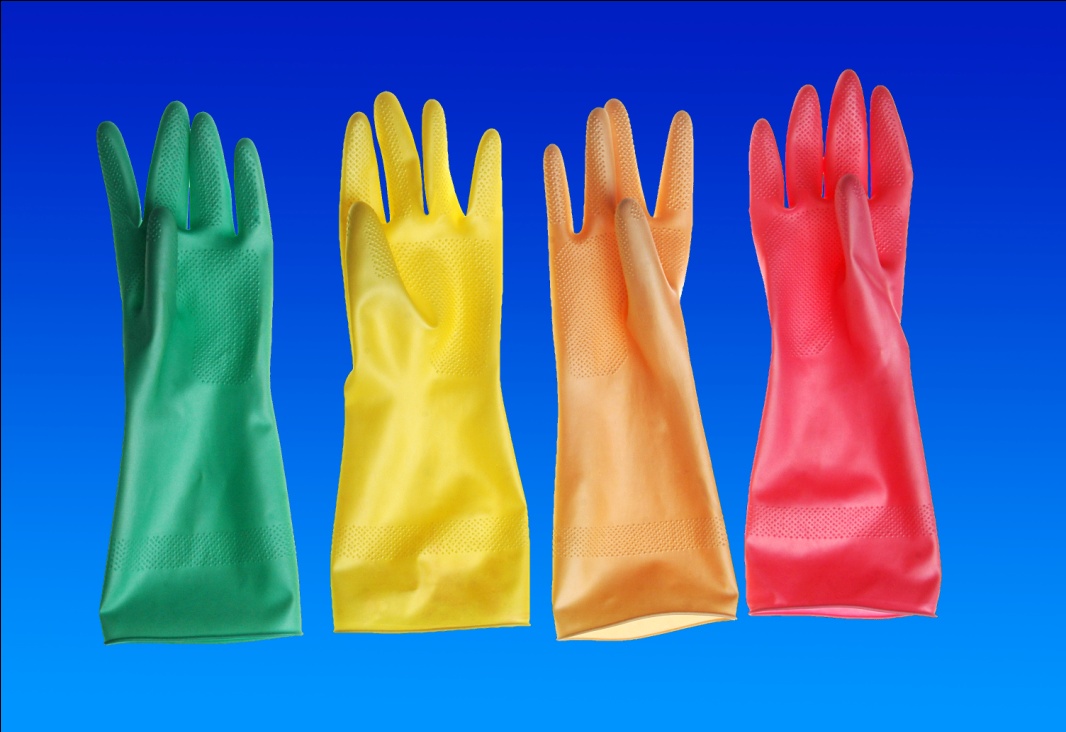 ★ various colors and beautiful 
     appearances
★ special anti-skidding surface
★ spraying velvet in the 
     lining of the gloves
Your   hands,   HAOJIE   care
quality
Point   1
Point   2
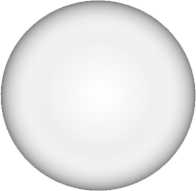 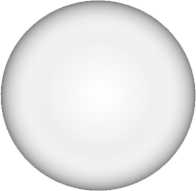 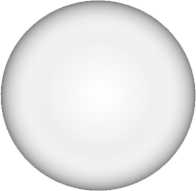 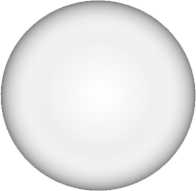 service
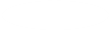 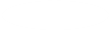 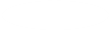 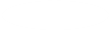 price
added value
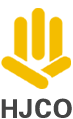 ANHUI HAOJIE PLASTIC & RUBBER PRODUCTS CO., LTD
Selling    points
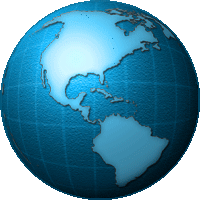 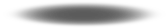 Point   3
Point   4
Your   hands,   HAOJIE   care
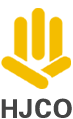 ANHUI HAOJIE PLASTIC & RUBBER PRODUCTS CO., LTD
Quality
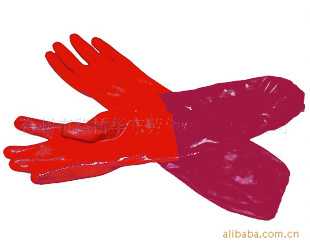 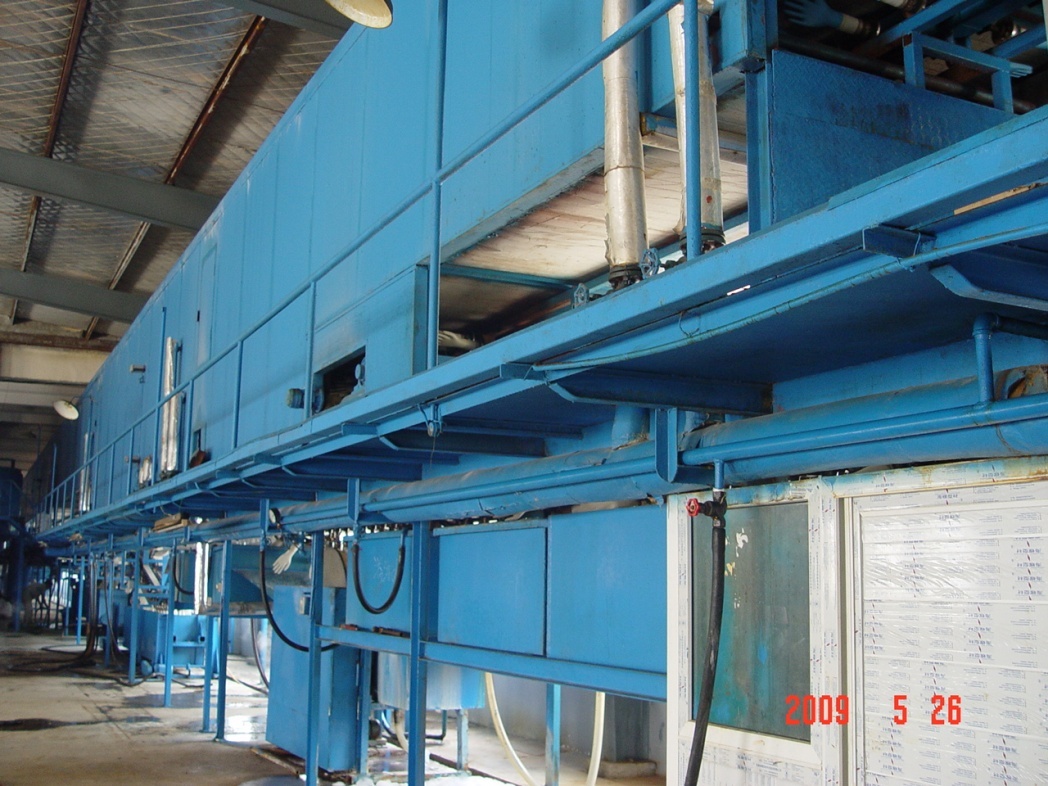 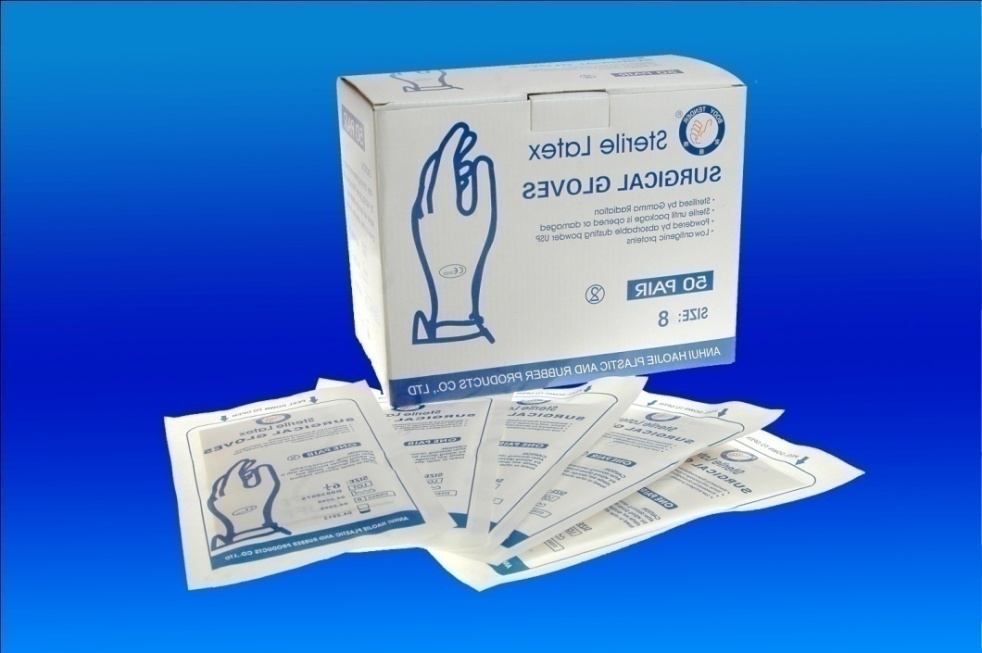 ★  advanced  production lines,   
      leading techniques
★  solid packing
★  withstand high temperature
Your   hands,   HAOJIE   care
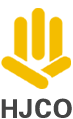 ANHUI HAOJIE PLASTIC & RUBBER PRODUCTS CO., LTD
Service
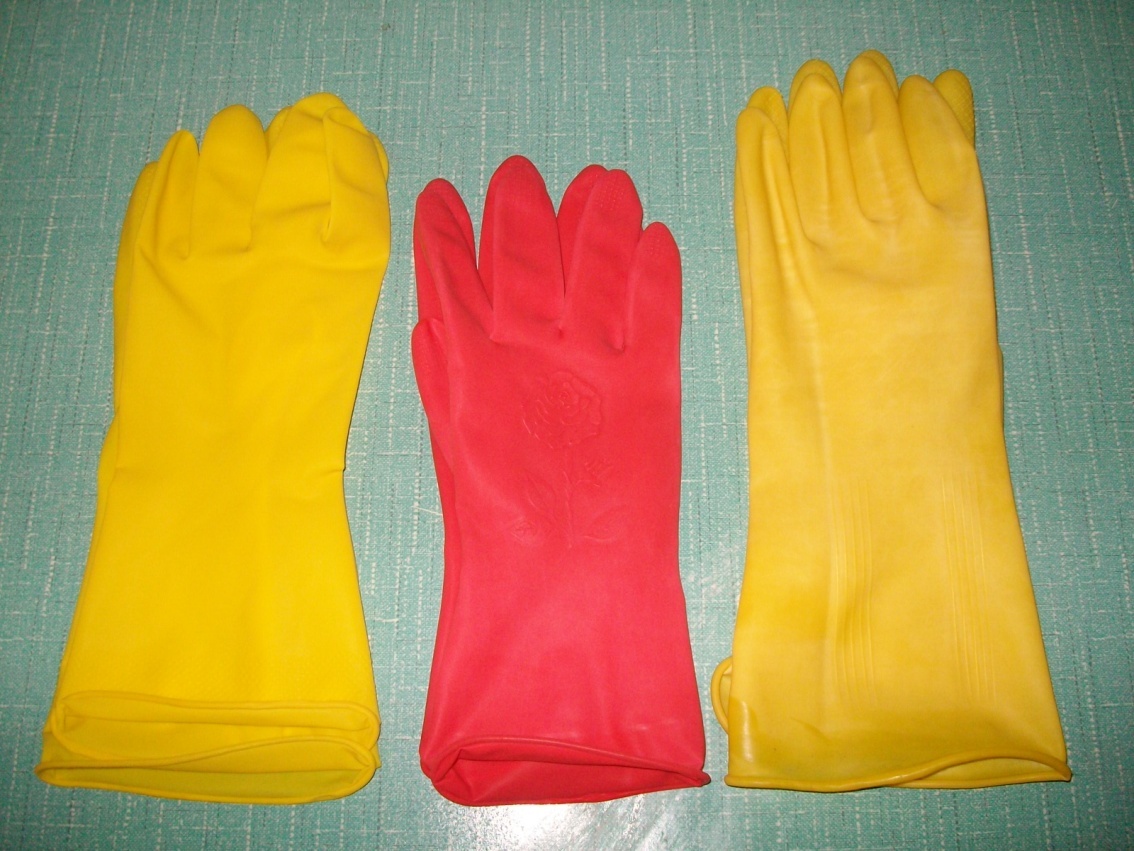 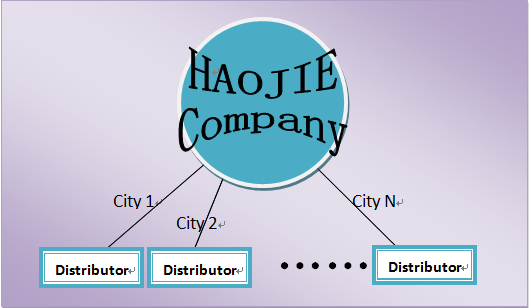 ★ different sizes
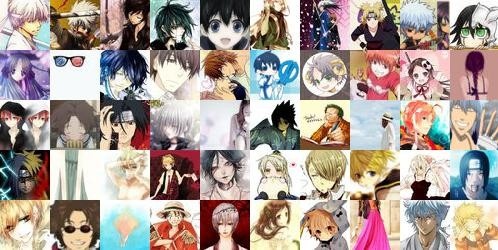 ★ only one distributor
     in each city
★ personalized
Your   hands,   HAOJIE   care
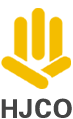 ANHUI HAOJIE PLASTIC & RUBBER PRODUCTS CO., LTD
Price
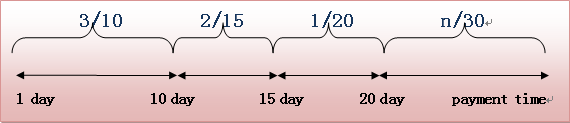 ★ cash discount
★ trade discount
Your   hands,   HAOJIE   care
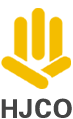 ANHUI HAOJIE PLASTIC & RUBBER PRODUCTS CO., LTD
Added value
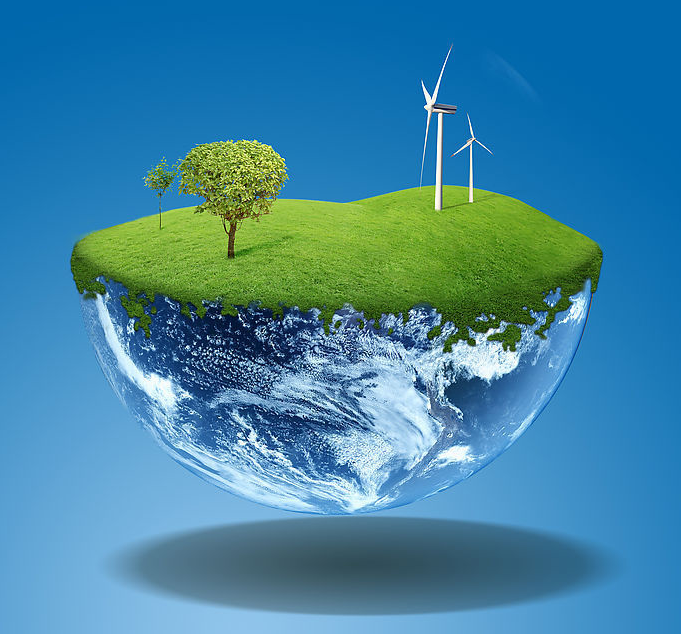 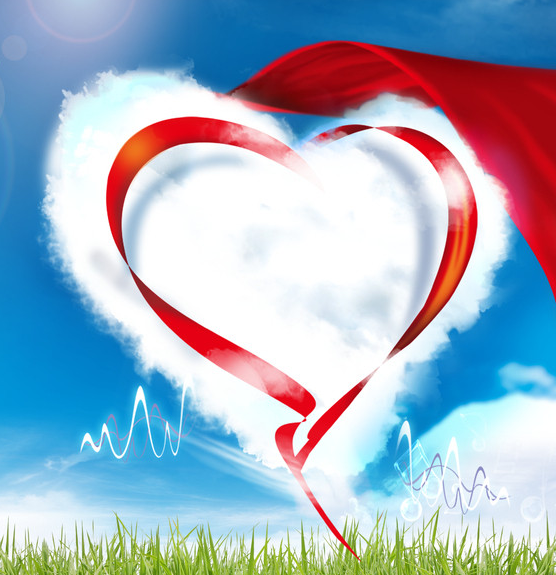 ★ environment  friendly
★ 1% profit to charity
Your   hands,   HAOJIE   care
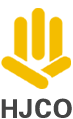 ANHUI HAOJIE PLASTIC & RUBBER PRODUCTS CO., LTD
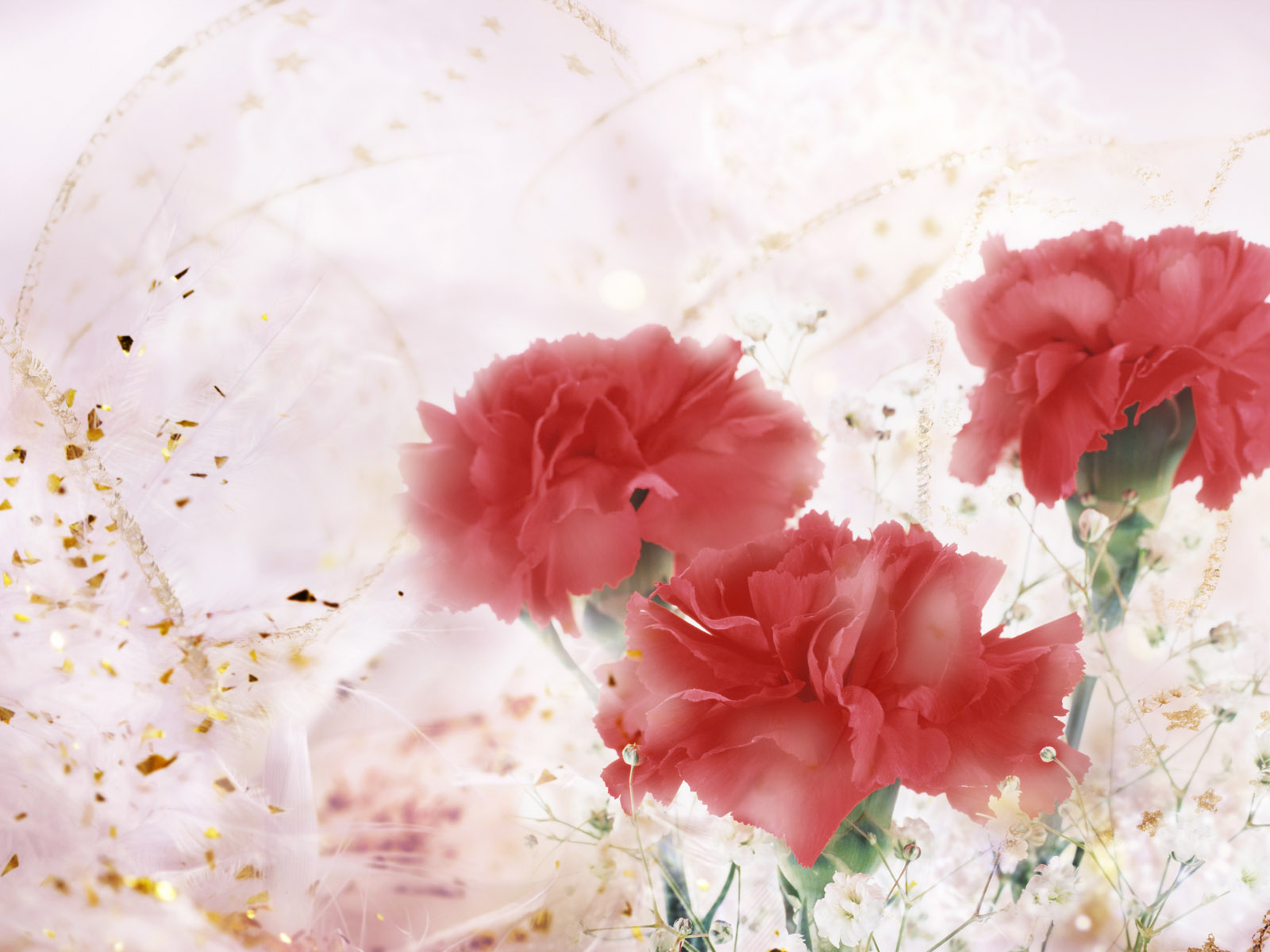 Happy Mothers’ Day
Your   hands,   HAOJIE   care